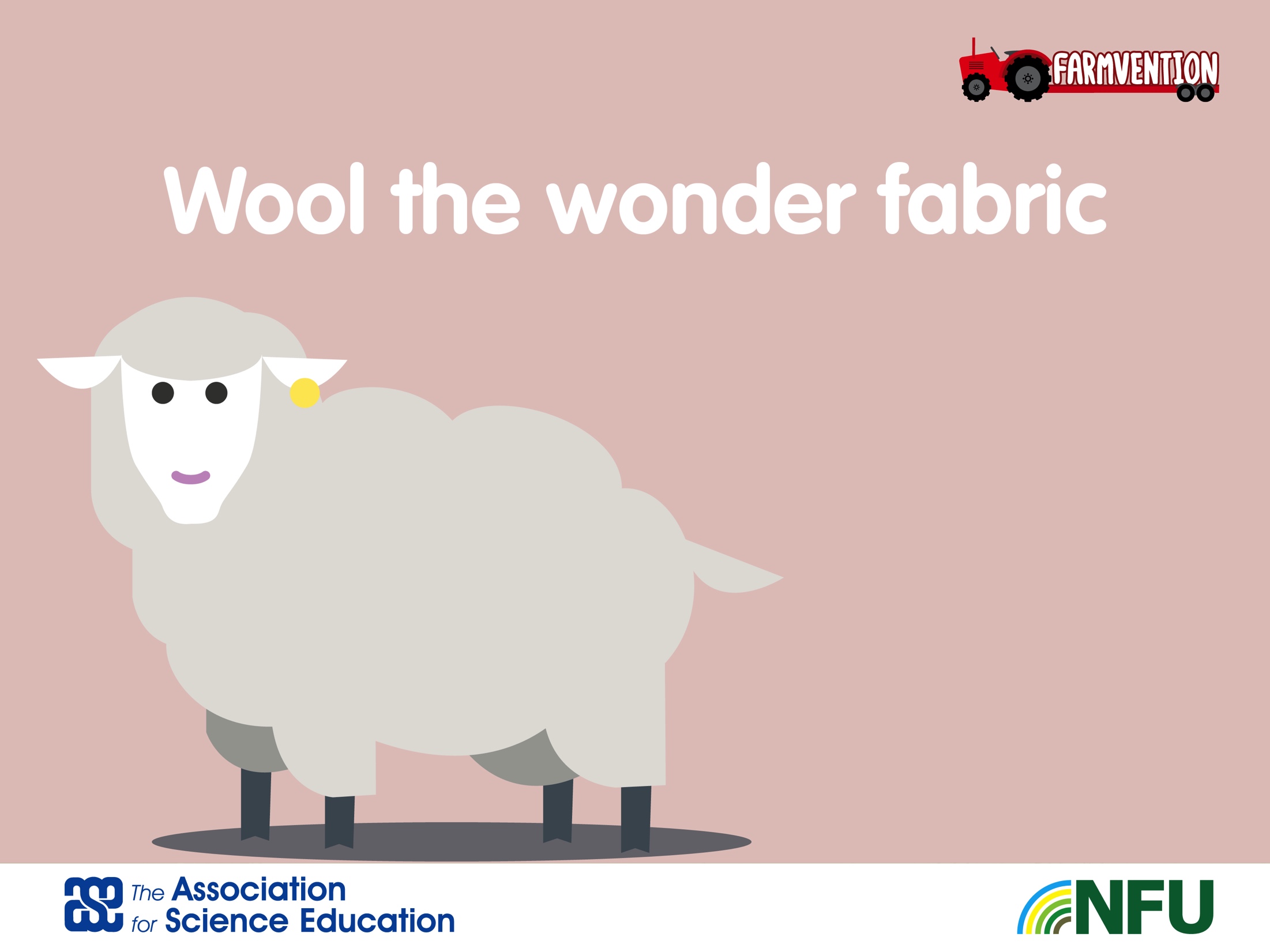 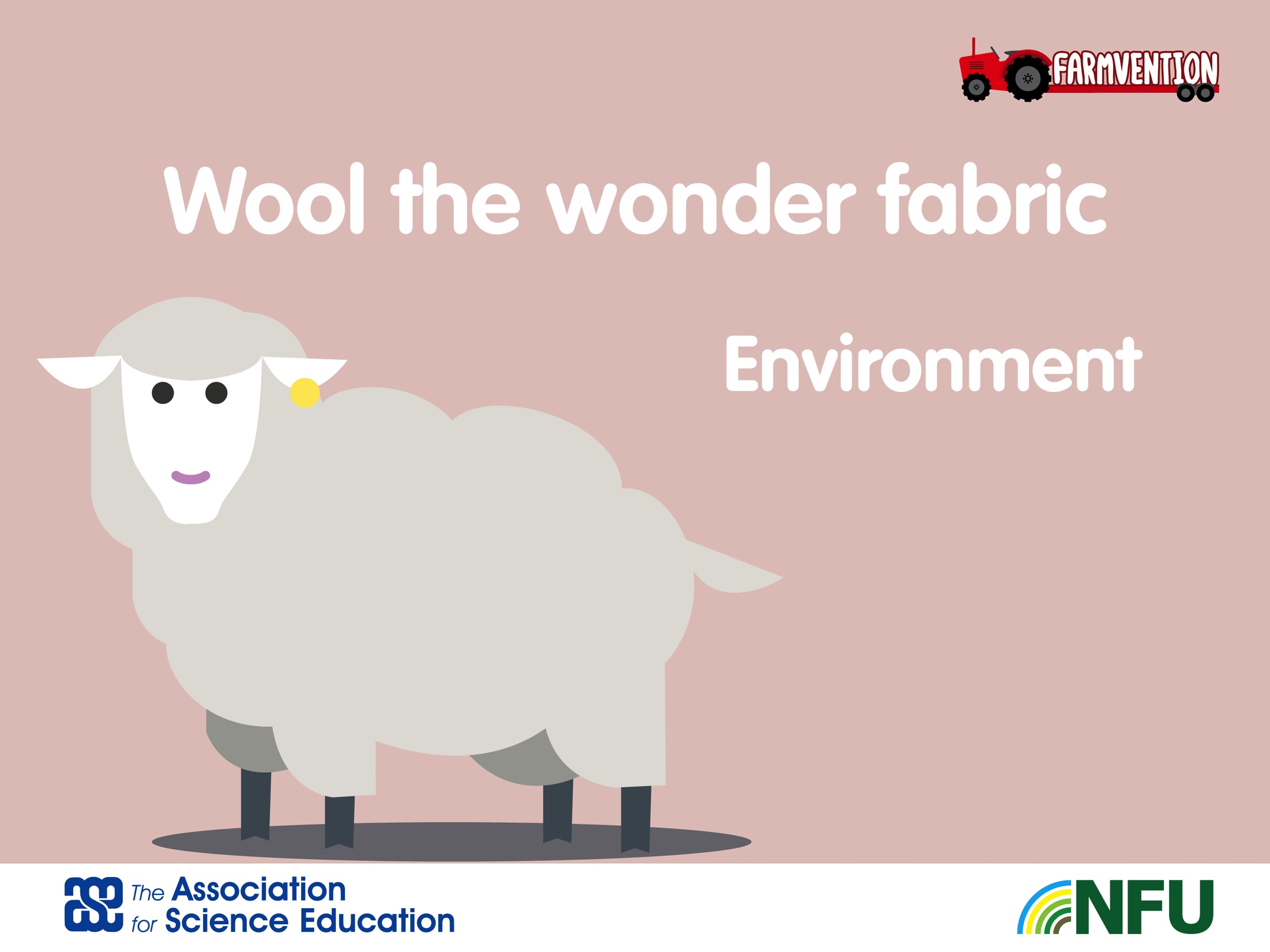 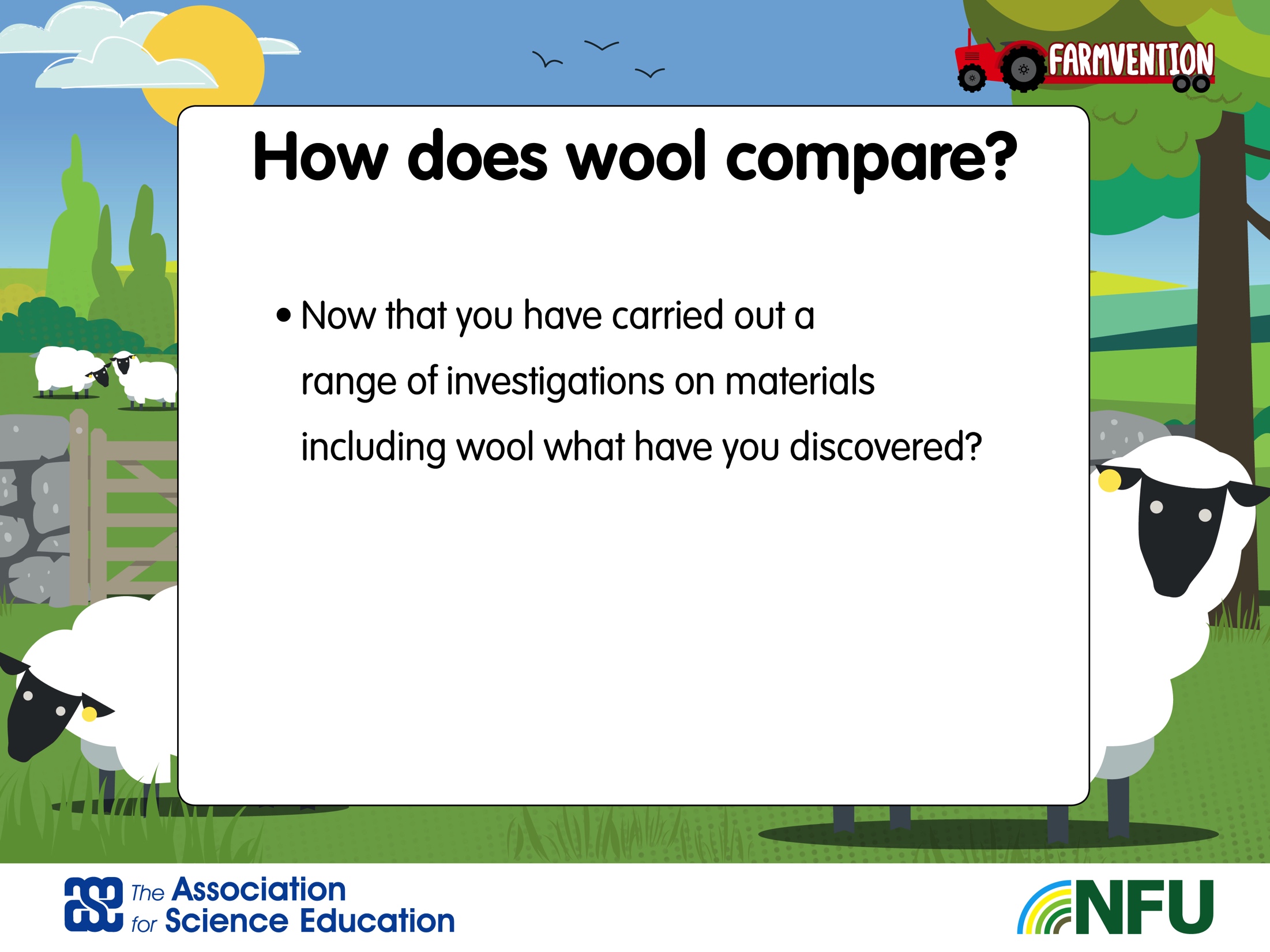 [Speaker Notes: How does wool compare to other materials tested- synthetic / man made / natural etc?
 Why use wool ? Video links about wool v synthetic and the plastic pollution ideas  http://www.campaignforwool.org/2019/04/18/choose-the-world-choose-wool/]
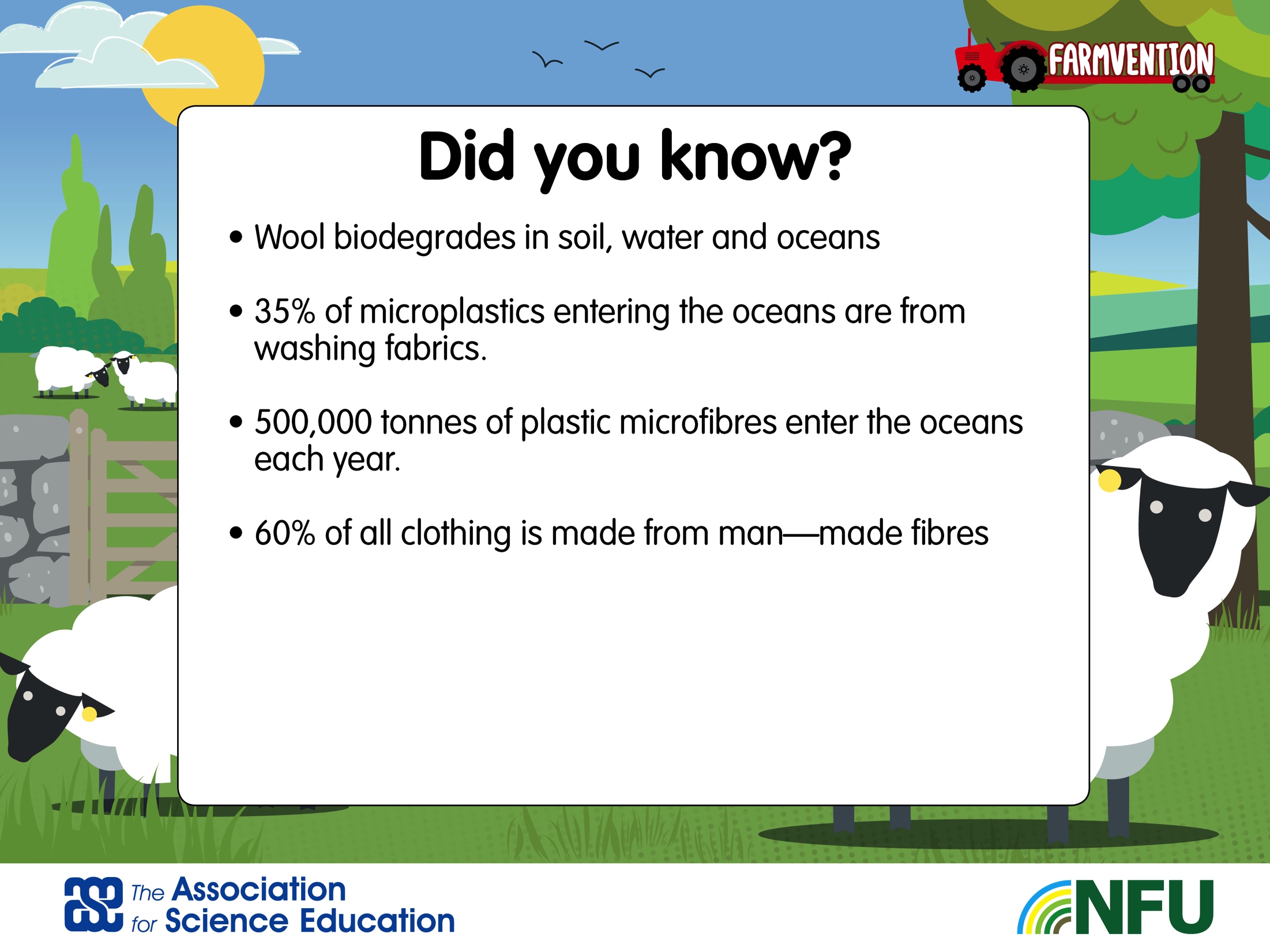 [Speaker Notes: Wool has inherent natural properties that benefit the planet in many ways. Following many Sir David Attenborough productions including the Blue Planet we are all aware that the planet is choking from waste plastic and man-made fibres that are being discarded in the  oceans and the land every minute.
Man-made, synthetic or plastic fibres are all oil-based products that do not biodegrade and have high environmental impact on the planet yet few people realise that wool could be the answer to many of these problems.

There is a campaign running to promote the use of wool and its environmental benefits in lots of ways, see  http://www.campaignforwool.org/ 


Whilst it has been known for decades that wool biodegrades in soil, adding nutrients back to the earth, more recent studies have shown that wool also biodegrades in the ocean and water, and so does not impact the planet with microfibre and plastic pollution. An estimated 35% of primary microplastics entering our oceans are released through the washing of fabrics.  
Synthetic clothing is around 60% of all clothing produced. 
Half a million tonnes of plastic microfibres a year contribute to ocean pollution.

Watch these videos https://www.youtube.com/watch?time_continue=60&v=y6JIlqHGbQ0 / https://www.youtube.com/watch?v=BqkekY5t7KY]
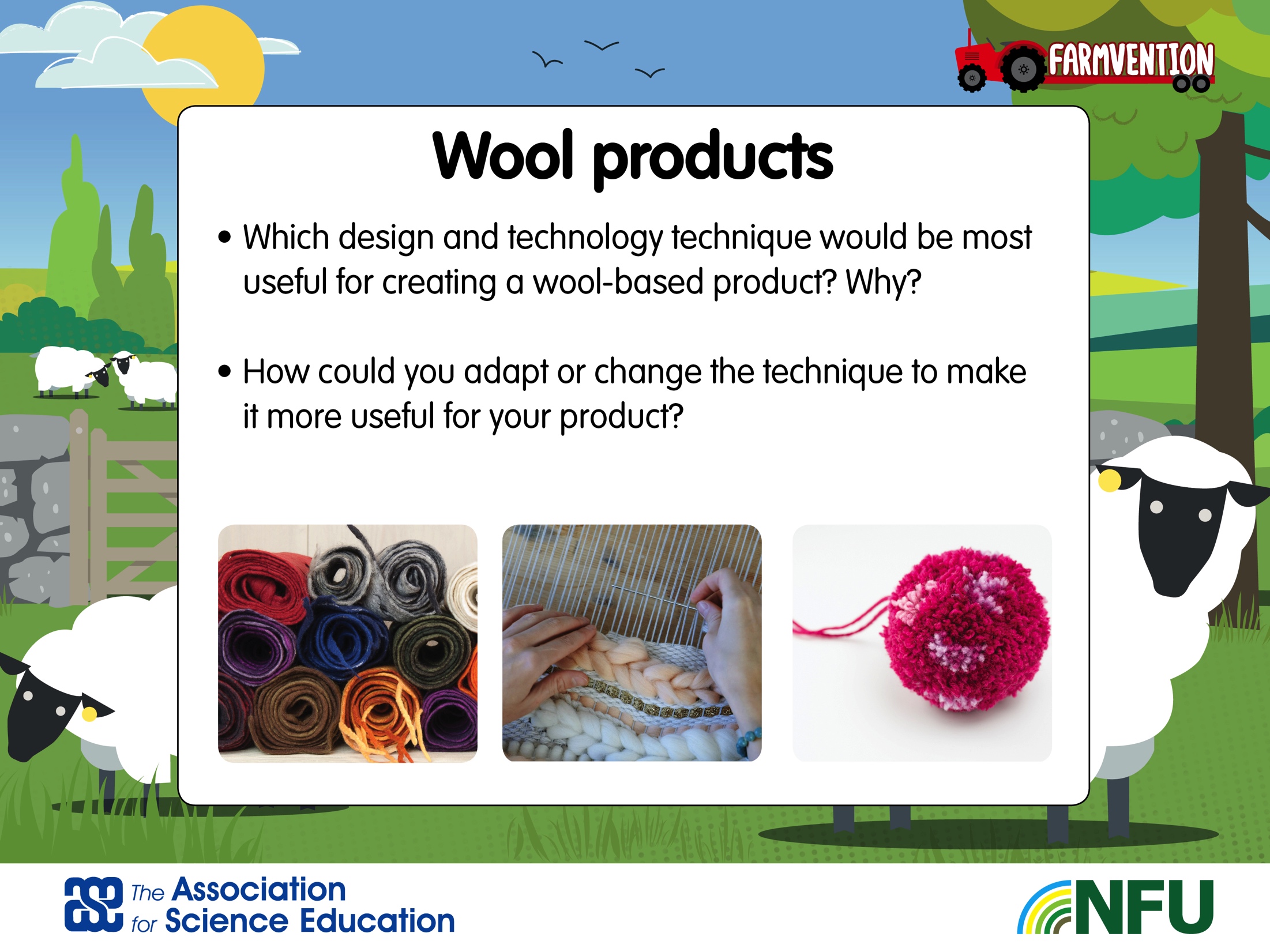 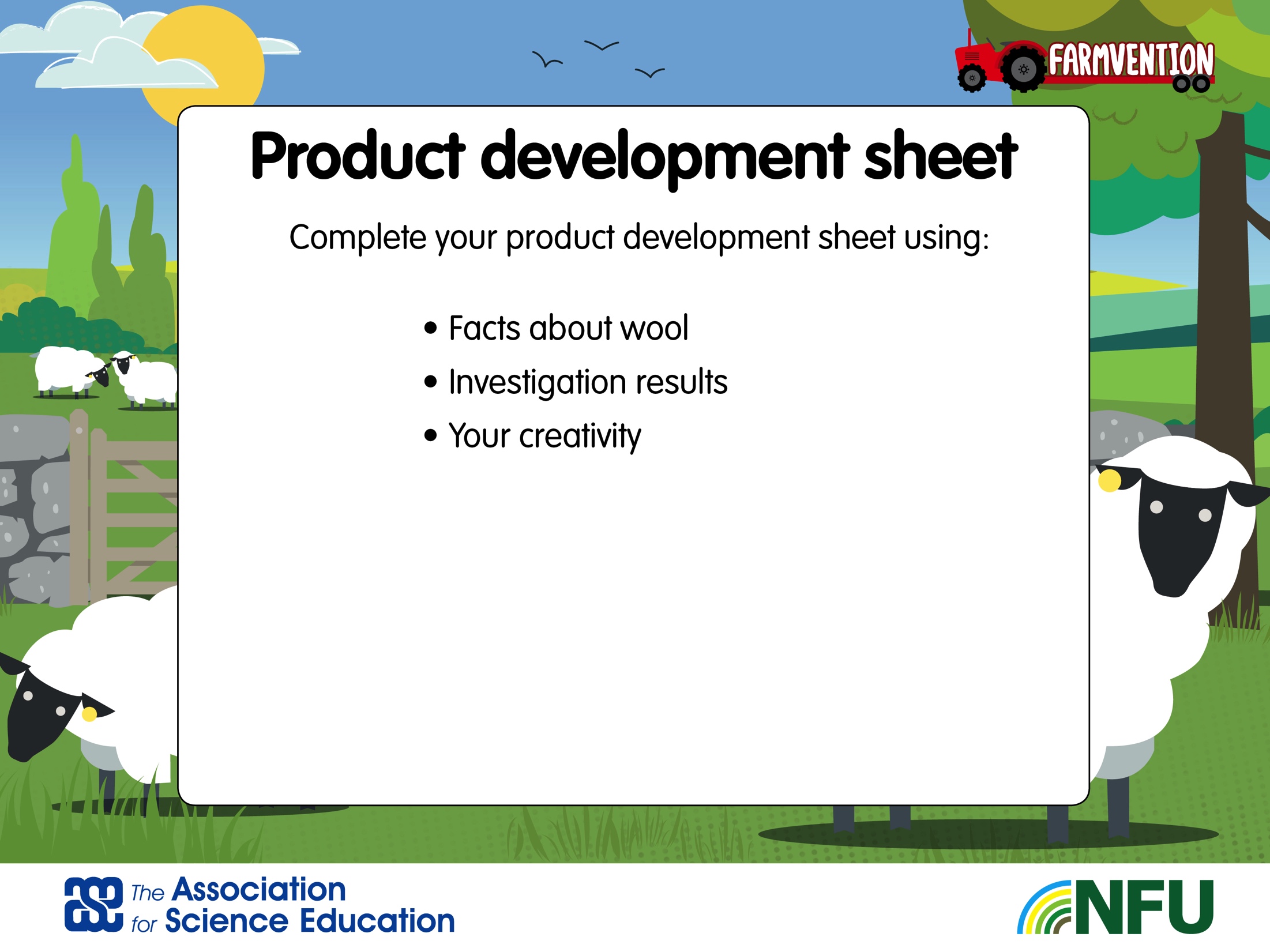 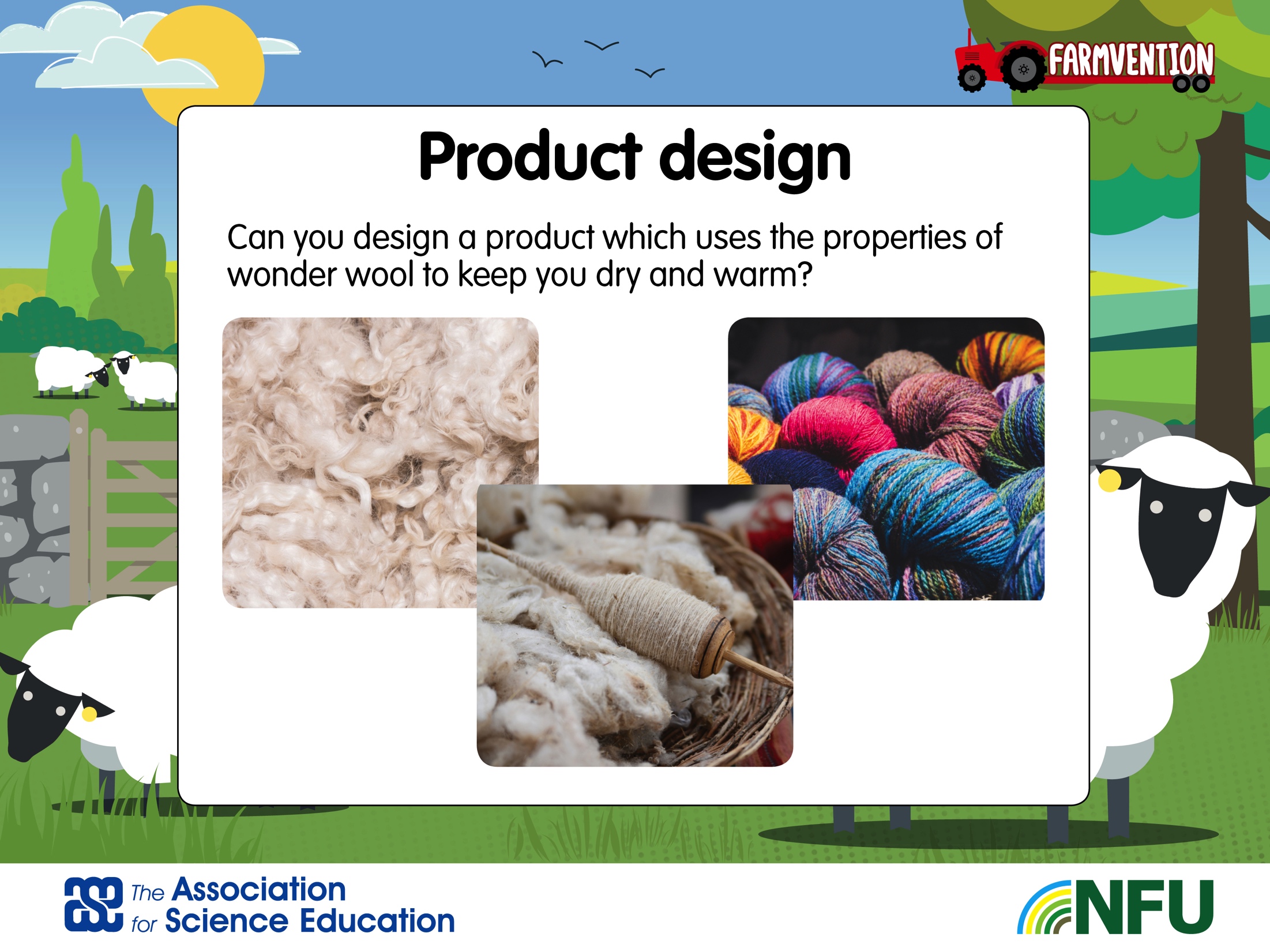